DEPARTAMENTO DE CIENCIAS ECONÓMICAS, ADMINSTRATIVAS Y DEL COMERCIOCARRERA DE INGENIERÍA COMERCIALTEMA: 
“ESTRÉS DE ROL EN LA SATISFACCIÓN LABORAL DEL PERSONAL ADMINISTRATIVO  DE LA UNIVERSIDAD DE LAS FUERZAS ARMADAS ESPE”AUTORA: SARMIENTO CUMANICHO, ANDREA BEATRIZ
DIRECTORA: DRA. AMPARO MARTÍNEZ CAÑIZARES PH.DSANGOLQUÍ,  2021
CONTENIDO
Antecedentes
Planteamiento del problema
Objetivos: General y Específicos
Marco Teórico
Marco Referencial
Metodología
Análisis e Interpretación de Resultados
Conclusiones y Recomendaciones
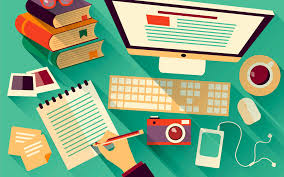 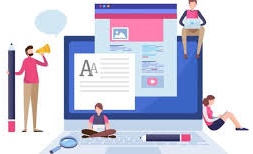 ANTECEDENTES
Estrés de rol
Reacción que despliega el individuo cuando existe una situación amenazante o demanda excesiva que afecta a la supervivencia del individuo (Vales, 2011).
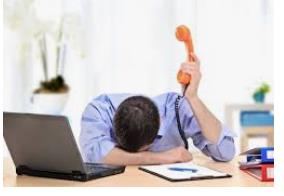 Satisfacción Laboral
Respuesta emocional positiva en cuanto al puesto asignado que resulta de una evaluación del mismo con respecto al cumplimiento de las expectativas y valores del individuo (Locke, 1976).
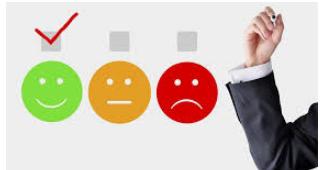 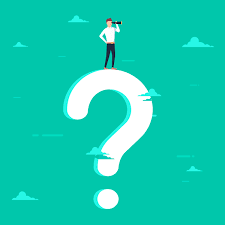 PLANTEAMIENTO DEL PROBLEMA
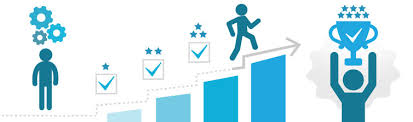 OBJETIVOS
Objetivo General
Analizar el estrés de rol en la satisfacción laboral del personal administrativo de la Universidad de las Fuerzas Armadas ESPE.
Objetivos Específicos
Explicar la relación entre el estrés de rol y la satisfacción laboral del personal administrativo mediante la Teoría de las Demandas y los Recursos Laborales.
Aplicar la escala S10/12 para el análisis de la satisfacción laboral y el cuestionario de estrés de rol de Rizzo, House y Lirtzman para en análisis del estrés de rol del personal administrativo.
Examinar la relación entre el estrés de rol y la satisfacción laboral en el personal administrativo.
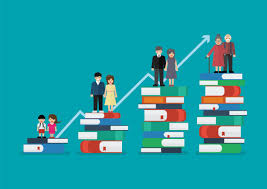 MARCO TEÓRICO
Teoría de las Demandas y los Recursos Laborales
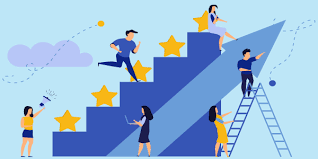 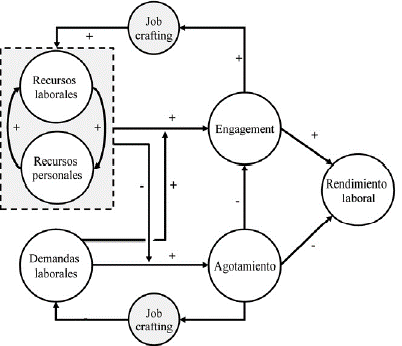 Teoría de las demandas y los recursos laborales  (Bakker , Demerouti, & Schaufeli, 2003)
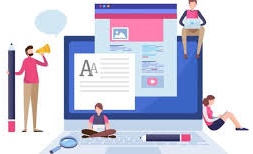 MARCO REFERENCIAL
MARCO REFERENCIAL
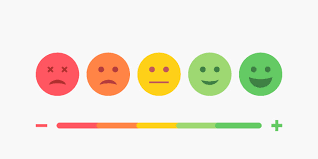 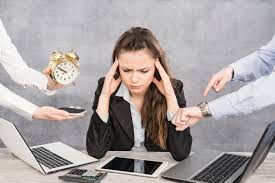 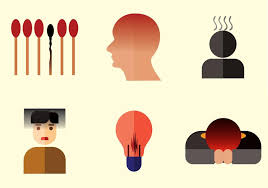 METODOLOGÍA
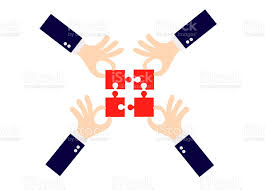 Metodología
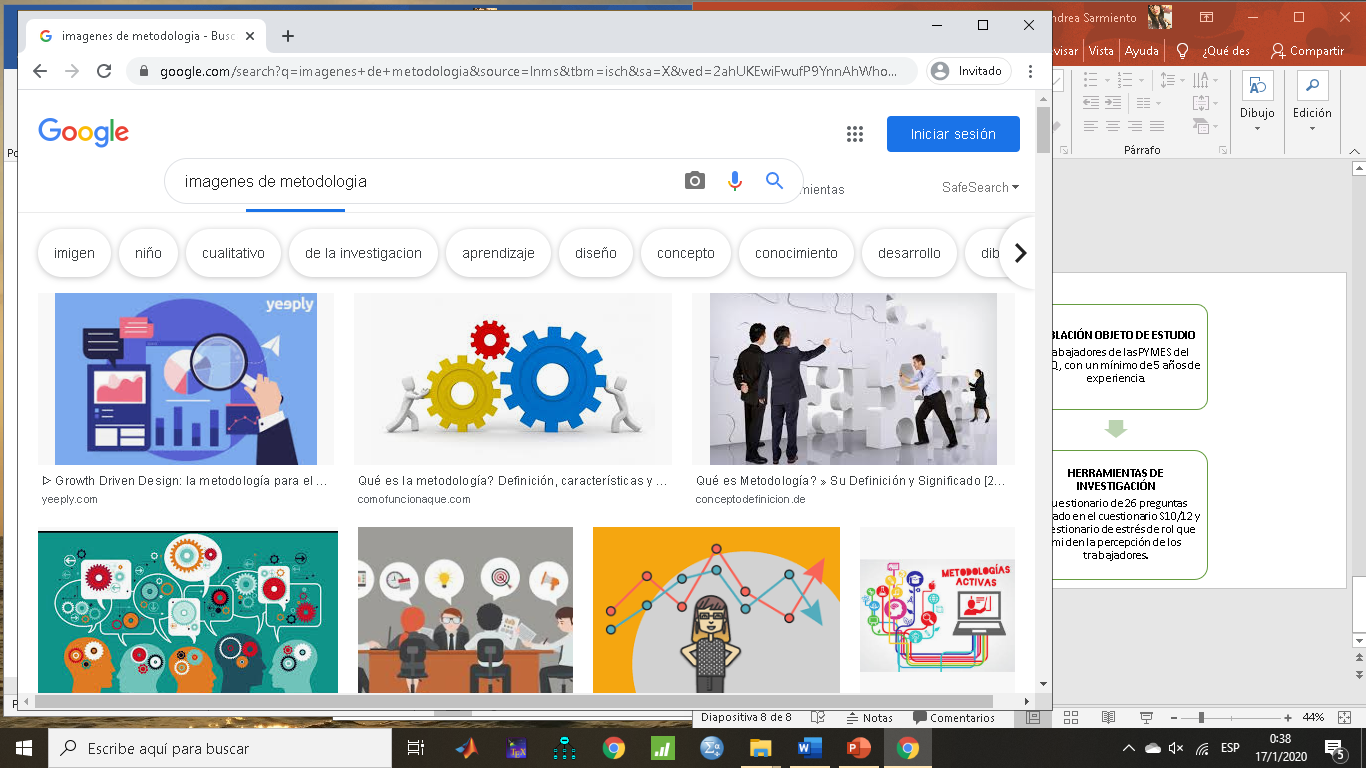 CÁLCULO DE LA MUESTRA
Fórmula finita
Datos de la muestra
La encuesta se aplicará a 209 personas que trabajan en el sector administrativo
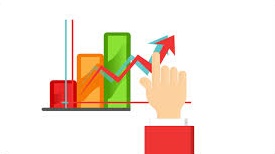 RESULTADOS
VALIDACIÓN DEL INSTRUMENTO
Alfa de Cronbach
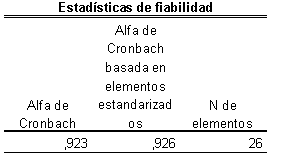 El Alfa de Cronbach es de 0,923 muy cercana a 1, lo que significa que la escala es confiable. Por lo tanto, se continua con el análisis de resultados.
Edad
Género
Estado civil
Sede
Relación laboral
Nivel de estudio
Remuneración
Tiempo en el puesto
Satisfacción con el ambiente físico
La limpieza, higiene y salubridad de su lugar de trabajo
La temperatura en su lugar de trabajo
El entorno físico y el espacio de que dispone en su lugar de trabajo
Satisfacción con la relación con sus superiores
Las relaciones personales con sus superiores
La supervisión que ejercen sobre usted
La proximidad y frecuencia con que es supervisado
La forma en que sus superiores juzgan su tarea
Satisfacción con las prestaciones percibidas
La igualdad y justicia del trato que recibe de su empresa
El apoyo que recibe de sus superiores
El grado en que su empresa cumple el convenio, las disposiciones y leyes laborales
La forma en que se da la negociación en su empresa sobre aspectos laborales
Estrés de rol - Ambigüedad de rol
Los objetivos y metas de mi trabajo son claros y están planificados
Sé cuanta autoridad tengo
Sé que organizo mi tiempo correctamente
Estrés de rol - Ambigüedad de rol
Sé exactamente que se espera de mi
Se dan explicaciones claras sobre lo que debo hacer
Figura 25. 			Percepción con respecto a saber exactamente que se espera de mi
Figura 26. Percepción con respecto a dar explicaciones claras sobre lo que debo hacer
Estrés de rol - Conflicto de rol
Debo hacer cosas que deberían realizarse de otra manera
Se me asigna un trabajo sin recursos humanos para completarlo
Para realizar el trabajo debo saltarme las reglas o las normas
Estrés de rol - Conflicto de rol
Se me asignan las tareas sin los recursos y materiales necesarios para realizarlos
Trabajo en cosas innecesarias
PRUEBA DE KRUSKAL-WALLIS
Género y estrés de rol
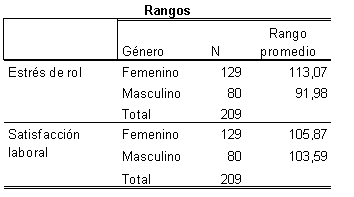 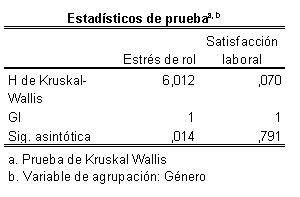 Ho: La percepción del estrés de rol del personal administrativo no demuestra diferencia según el género.
H1: La percepción del estrés de rol del personal administrativo demuestra diferencia según el género.
La prueba de Kruskal-Wallis es de 0.014 < 0.05, se aprueba la hipótesis alternativa, es decir, existe diferencia entre la percepción que tienen los encuestados con respecto al estrés de rol en relación a género.
Sede y estrés de rol
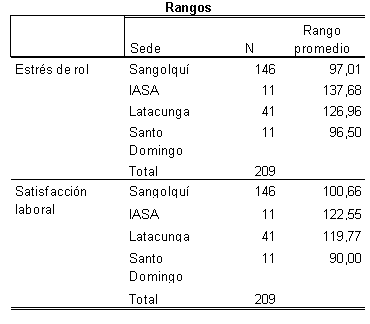 Ho: La percepción del estrés de rol del personal administrativo no demuestra diferencia según la sede.
 H1: La percepción del estrés de rol del personal administrativo demuestra diferencia según la sede.
La prueba de Kruskal-Wallis es de 0.010 < 0.05, se aprueba la hipótesis alternativa, es decir, existe diferencia entre la percepción que tienen los encuestados con respecto al estrés de rol en relación a su sede.
COEFICIENTE DE PEARSON
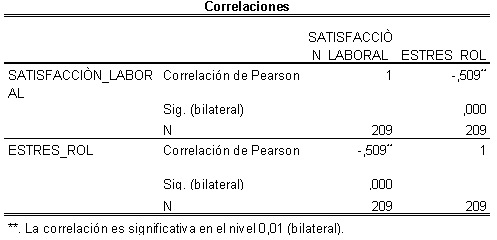 Ho: La satisfacción laboral no tiene correlación con el estrés de rol
H1: La satisfacción laboral tiene correlación con el estrés de rol
El coeficiente de Pearson en este caso muestra un nivel de significancia de 0.000 < 0.05. Se rechaza la hipótesis nula y se acepta la hipótesis alternativa, lo que significa que hay una fuerte relación entre las variables satisfacción laboral y estrés de rol. Por lo tanto, se puede realizar regresión lineal
REGRESIÓN LINEAL
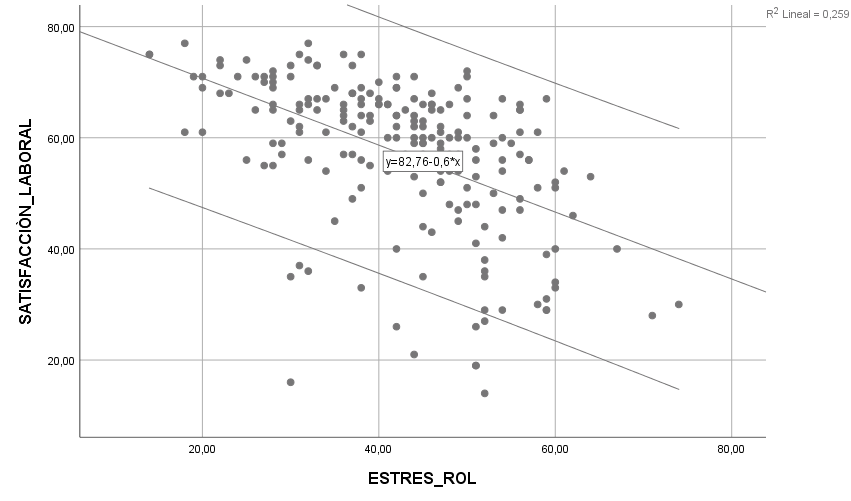 Ho: La satisfacción laboral tiene relación positiva con el estrés de rol
H1.: la satisfacción laboral tiene relación negativa con el estrés de rol
El coeficiente de Pearson es de -.509, se rechaza la hipótesis nula y se acepta la hipótesis alternativa, significa que existe una relación negativa entre la variable satisfacción laboral y estrés de rol.
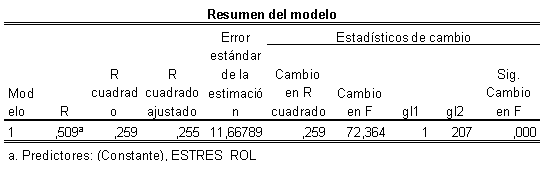 El coeficiente R cuadrado es de 0,259, es decir, el estrés de rol influye en un 26% en la satisfacción laboral.
Conclusiones y Recomendaciones
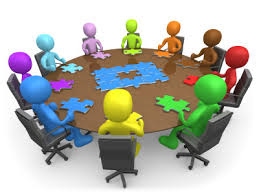 CONCLUSIONES
RECOMENDACIONES
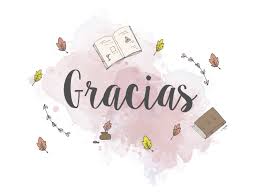 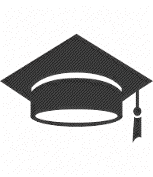 Si crees que puedes, ya estás a medio camino. (Theodore Roosevelt).